Психология  модуль
10 - дәріс  
Тұлғаның және топтардың қарым-            қатынасы
Дәріскер: "Қоғамдық пәндер" кафедрасының сениор-лекторы, әлеуметтік ғылымдар магистрі Есбергенова Гульнур Бакитбековна
Қарым-қатынас түсінігі, қарым-қатынастың түрлері, 
формалары, қызметтері
1
2
Тұлғааралық қарым-қатынас сипаттамалары
Адамдардың бірін-бірі қабылдауы мен түсінуінің 
психологиялық ерекшеліктері
3
ҚАРАСТЫРЫЛАТЫН СҰРАҚТАР.
1.Қарым-қатынас түсінігі, қарым-қатынастың түрлері, формалары, қызметтері
1. Әлеуметтік психологияның беделді ғалымы А. Маслоу байланыс, махаббат, мойындау, өзіндік актуализация қажеттіліктерін базалық, яғни адамның алғашқы қажеттіліктеріне жатқызды.
М.И. Лисинаның зерттеулерінің көрсетуінше, алғашқы жеті жыл өмірде келесі қажеттіліктер пайда болады:
1) мейірімді зейін;

2) бірлесе іс атқару;

3) үлкендердің сыйлы қатынасы;

4) өзара түсіністік пен жанашырлық.
А.И. Божович зерттеуінде баланың өкпелеуін, негативизімін, агрессивтілігін қарым-қатынас қажеттілігінің қанағаттан дауымен байланыстырып дәйектейді.
А.В. Мудрик оқушылардың қарым-қатынасын зерттей отырып жеткіншектік және жасөспірімдік кезеңде ол жаңа ақпараттар, эмоционалды байланыстар және әлеуметтік тұлғалық бекітілу қажеттіліктерін қанағаттандыруға бағытталатынын көрсетеді.
Педагогикалық үдерістің компоненті ретінде өзара әрекеттестік педагогпен оқушының бірлескен бастан кешулері қарым-қатынас жағдайының жаңғыртылуы ерекше педагогикалық мәнге ие байланыс. 
Г.М. Андреева қарым-қатынастың коммуникативті, интерактивті, перцептивті;
А.А. Бодалев аффективті, перцептивті, праксикалық;
Б. Ф. Ломов ақпараттық, аффективті және реттеушілік;
Я.Л. Коломинский когнитивті, аф-фективті және мінез-құлықтық құрылымдарын бөліп көрсетті.
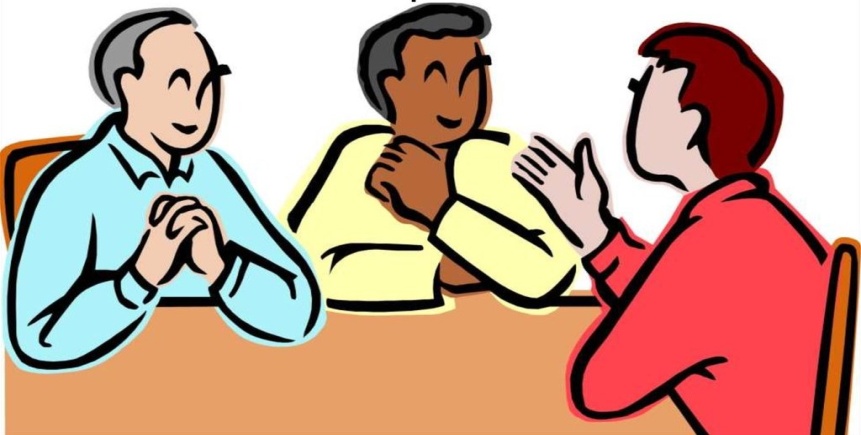 Қарым – қатынас  адамның  тіршілік бейнесі.  Ол адамның дүниетануында,  мәдени өмірінде, тұрмыс салтында күнделікті қажеттіліктерін қанағаттандрудағы адамға тән табиғи қасиет.
Қатынас жасау, өзгелермен тіл табысу - әрбір адамның өмір тәжірибесіне, біліміне, тапққырлығы мен ақыл – ойына, парасатына байланысты жүзеге асып отыратын  қажеттілігі. Тіл табысып өзгелермен қатынас орнату әрбір адамның өзіндік талғам тілегін, ықылас – ынтасын жалпы адамға деген адами көзқарасын жете түсінуді талап етеді. Қарым – қатынас нәтижесінде адамның тұлғалық қасиеті, өзгелерге деген қамқорлығы мен жанашырлығы сезімі, ізгі көзқарасы қалыптасады. Тіршілік ортасы мен өмір сүрудің сан алуан сырларын біліп, жеке басының қадір – қасиетін арттырады. Адам өзін өзгелердің орнына қойып байқап, оның ішкі дүниесінің сырын да барлап біледі.  Тұлғаны дамыта   оқыту мәселесін зерттеген В.В.Давыдовтың пікірі бойынша жеке тұлға дегеніміз-жаңа материалдық және рухани өнімді өндіруші әрекет субъектісі. Осылай өнімді өндіру шығармашылық болып табылады. Қарым-қатынас күрделі шығармашылық әрекет.
 Л.С.Рубинштейн «дамудың  негізі себептердің ішкі жағдайға байланысты әрекетінде. Сондықтан өзіндік белсенділік балада /оқыту, ішкі жағдай/ туындаушы емес, бастапқы болады. Бастапқы болып қалатындар  осы ішкі әсерлер, нормативтік қоғамдық үлгілер т.б., бірақ олар жанама түрде адамның барлық өмірінде ішкі жағдайлардың тұтас жүйесіне/ тұқым қуалау, өмірлік тәжірибе/ және адам тұлғалығына басымдық танытады. Яғни, қандай да болсын ішкі себептердің әрекеттесуі дамудың ішкі  негізіне байланысты» болатынын көрсетеді .  
          Қарым – қатынас мәнін анықтауда  оның  функционалдық және деңгейлік  ұйымдасуы жайлы зерттеулердің маңызы ерекше (Б.Д.Парыгин, Г.М.Андреева, А.А.Бодолев, А.А.Брудный, А.А.Леонтьев, Б.Ф.Ломов, Л.А.Карпенко, В.Н.Панферов, Е.Ф.Тарасов, Я.Яноушек және т.б.) [3].  В.Н.Панферов қарым – қатынасты: байланыс, өзара әрекет, таным, өзара қатынас деп бөліп, осыған сәйкес қарым – қатынасты зерттеуде: коммуникативтік, ақпараттық, гностикалық және реттеушілік бағыттарды ұсынған.
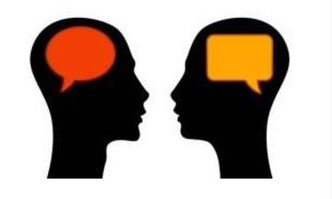 Қарым-қатынастың құрылымы мен  атқаратын функциясының күрделілігі   қарым-қатынастың өзара байланысты үш жағынан байқалады. Олар:–    ақпараттық (немесе коммуникативтік),  қарым-қатынасқа түсетін адамдар арасында ақпарат алмасу жүреді;–      өзара әрекеттесу (немесе интерактивтік) қарым-қатынас жасаушылардың білім, идея, жай-күй ғана емес әрекет алмасуларымен ерекшеленеді.–  түсінісу (немесе перцептивтік), қарым-қатынастағы серіктестердің бір-бірін қабылдауы, бағалауы және түсінуі болып табылады. Коммуникативті жағы- ақпарат алмасуда, интерактивті – қарым – қатынас серіктерінің қарым – қатынасының таңбалық жүйелерін кодтау, өзара әрекеттерін реттеуде, перцептивті - әңгімелесушіні салыстыру, сәйкестендіру, апперцепция, рефлексия сияқты механизмдердің көмегімен «оқу» кезінде бір-бірімен байланысты жүзеге асырылады.
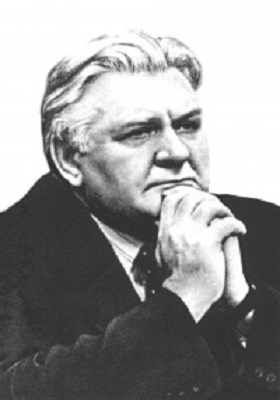 Ғылымда қарым - қатынастың дең-гейлері де қарастырылады. Б.Ф. Ломов үш - макродеңгей, мезадеңгей және микродеңгейді сипаттайды.
Макродеңгей индивид басқа адамдармен қалыптасқан қоғамдағы қатынастарға, дәстүрге, салтқа сәйкес қарым-қатынас жасауынан көрінеді.
Мезадеңгей тақырып мазмұнымен анықталады.
Микродеңгей - мазмұны және сыртқы көрсеткіштері (сұрақ-жауап, ымишара т.б.) арқылы көрінетін контактілік байланыс.
Қарым-қатынас үдерісін басқару құрылымын В.А. Кан-Калик теориялық және практикалық қызығушылыққа бөледі:
1) болашақ қарым-қатынастың нақты жоспарланған жүйесі;
2) болашақ қарым-қатынастың шарттары және құрылымының нақтылануы;
3) тікелей қарым-қатынастың бастапқы кезеңінің жүзеге асуы;
4) басталған қарым-қатынас жүйесін басқарудың бастамашылдығы.
Педагогикалық қарым-қатынастың басты компоненті гуманизм принципіне негізделген әрбір баланың жеке басын сыйлау, оның тұлғалық ерекшеліктерін
және өзіндік бағасын бағалау, педагогикалық тактіні сақтауға бағытталған кәсіби адамгершілікке байланысты.В.И. Писаренко және И.Я. Писаренко тұжырымдағандай, кәсіби этика нормативтері педагогтың мінез-құлқы мен қарым-қатынасын реттеуші ғана емес сонымен бірге педагогикалық еңбектің құралы болып табылатындығын тұжырымдайды.
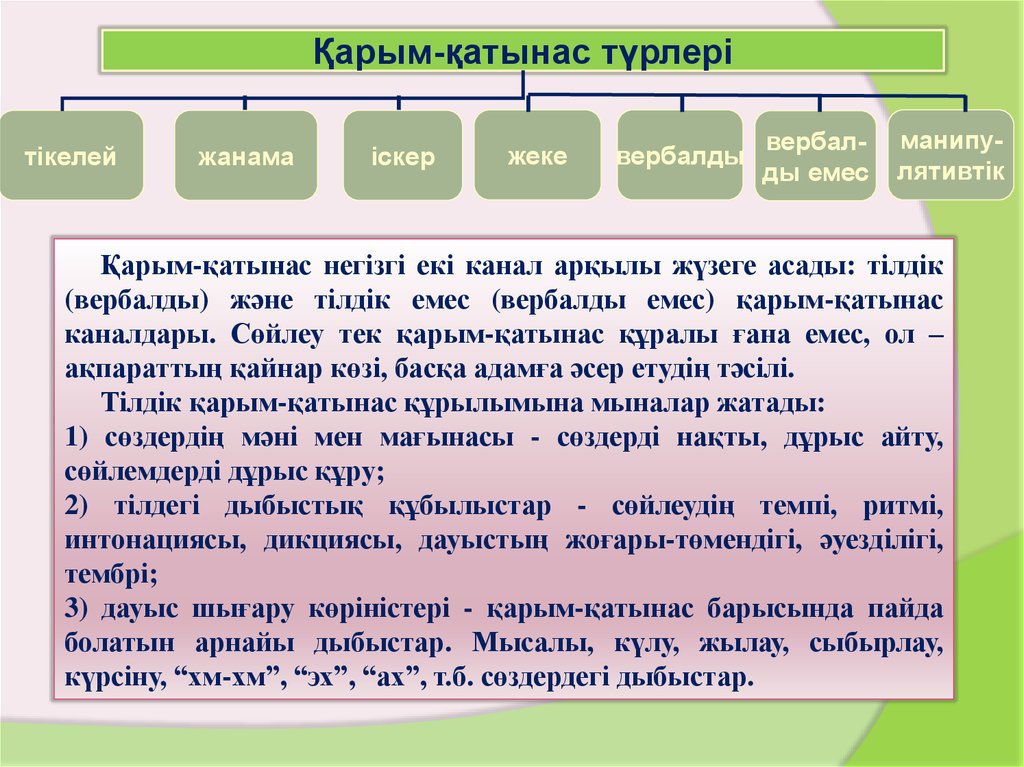 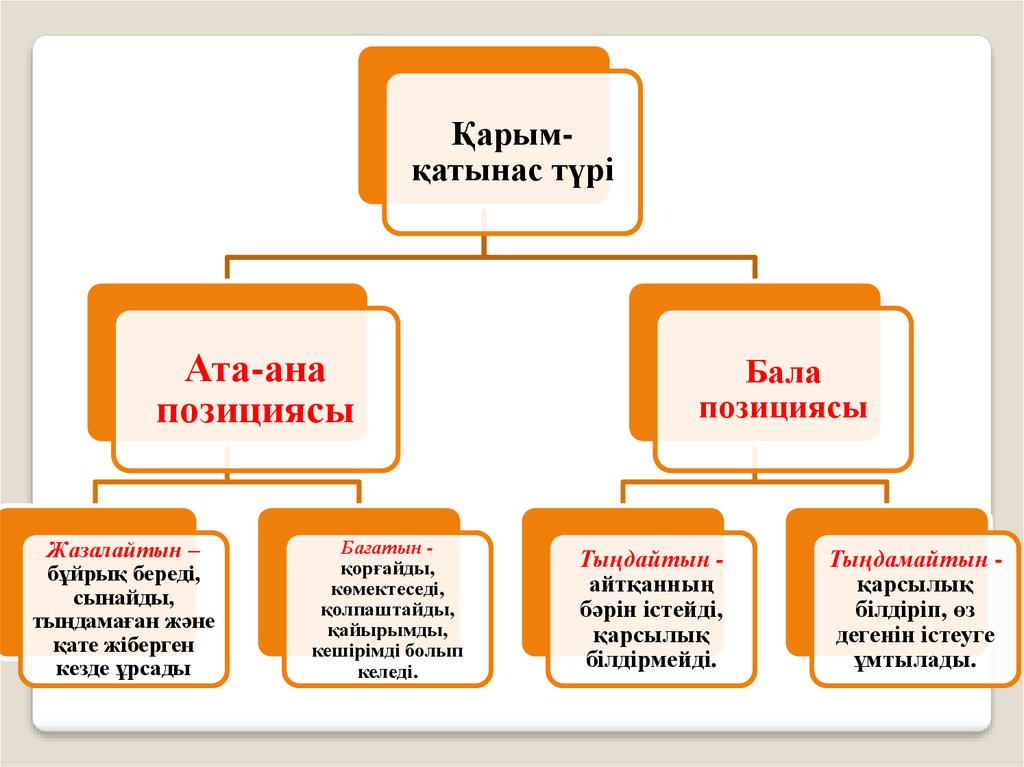 2.Тұлғааралық қарым-қатынас сипаттамалары
2. Адам аралық қатынас дегеніміз қарапайым да күрделі проблема. Күнделікті тұрмысымызда осы қатынассыз жасауымыз мүмкін емес.
Адам арасындағы қатынастардың түрі келесідей: жеке және қызметтік, дара және топтық,тең-құқықты және 
тәуелді, қарама-қарсылықты және дау-дамайлы. 
	Жеке қатынастар екі адам арасындағы сүйіспеншілік пен жеккөрушіліктен, сыйластық пен араздықтан, сенім мен кү-діктенуден тұрады. Мұндай сипаттағы қатынастардың пайда болуы әр жеке адамның қоғамдағы орыны мен міндетіне тәуелді емес. Мысалы, бала өз ата-анасын сыйлауы да, жеккөруі де мүмкін; өз қызметін ойдағыдай атқарып жүрген мұғалім бір шәкіртіне үлкен сүйіспеншілік танытса, екіншісін көргісі келмейді.
Қызметтік қатынастар әлеуметтік топ не мекеме мүшелері арасында олардың сол топтағы құқы не міндеттеріне орай қалыптасады.
Егер ара қатынастар әрбір адамның меншікті қажеттері сипатында қаралса, олар жеке қатынастар атанып, ал ара қатынас тұтастай жүйелікке сүйеніп, екі, одан да көп адамдардың сипаттамасы ретінде қабылданса, топ-тық қатынастар деп аталады.
Тең құқықты қатынастар - қатынас мүшелерінің құқтары мен міндеттері теңгерілген жерде, ал тәуелді қатынастар құқтары мен міндеттері бірдей болмаған жағдайларда қалыптасады.
Адамдар арасында қарама-қарсылық болмай, өзара терең сыйластық жайлаған ортада үйлесімді қатынастар нышан береді.
Топ ішінде кейбір тұлғалардың ұнамды ниеттері екінші біреулердің келеңсіз ниеттерімен тоғысқан шақтарда қарама-қарсылықты қатынастар бой тіктейді.
Адамдардың бір-біріне деген өшпенділігі болған жерде дау-дамайлы, жанжалды қатынастар өрбиді.
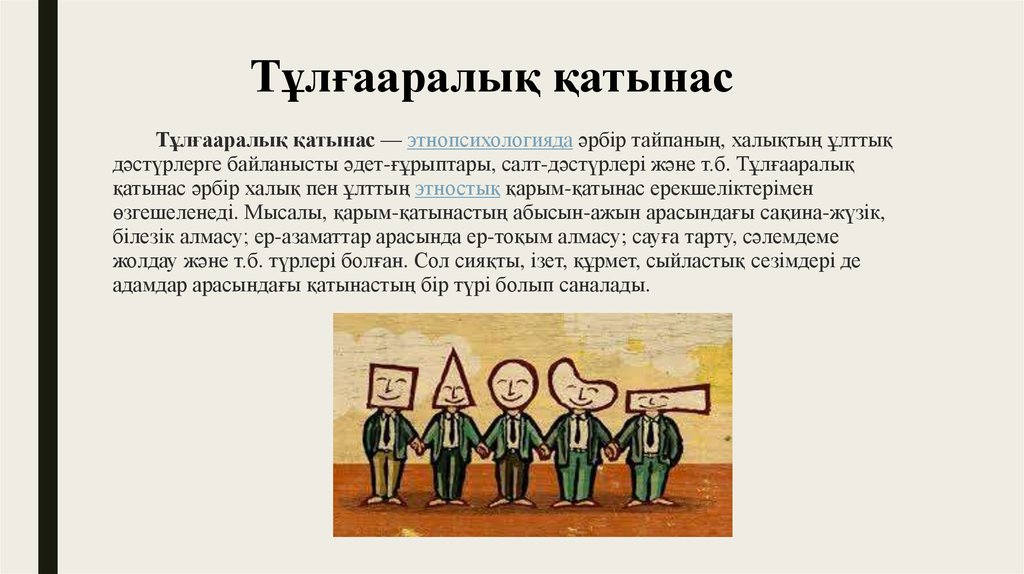 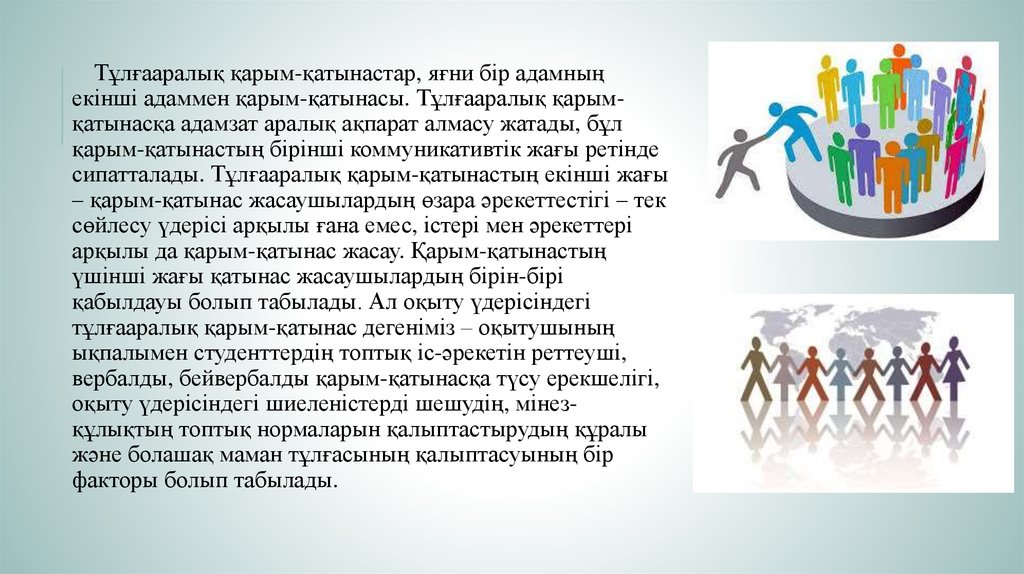 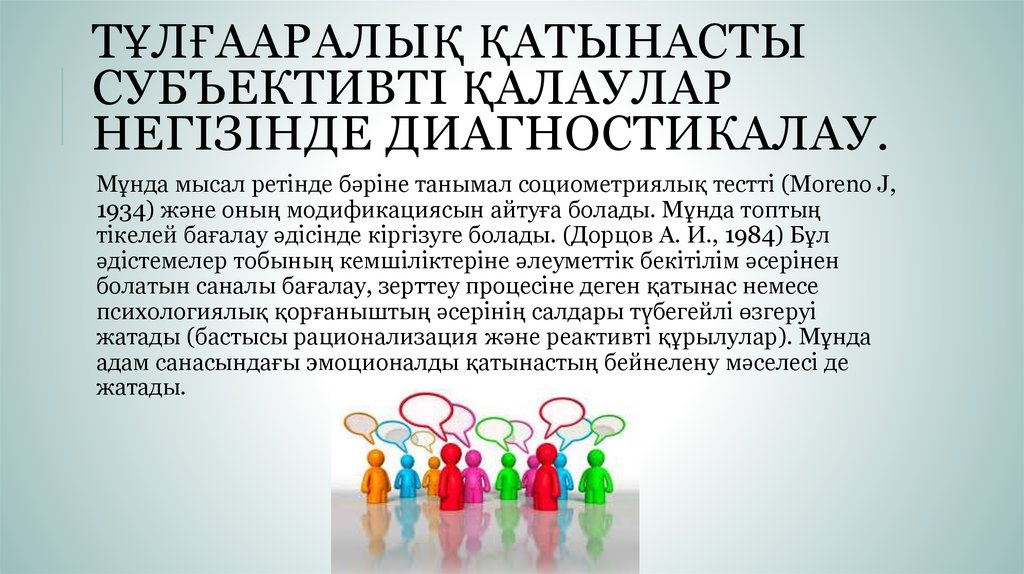 Тұлғааралық қарым-қатынаста жүргізілген зерттеулер.
Зерттеушілердің көпшілігі сөйлеу саласы ақпаратты жеткізу үшін қолданылса, бейвербалды сала тұлғааралық қарым-қатынастарды талқылау үшін, сезім күйлерін білдіру үшін, ал кейбір жағдайларда сөз арқылы хабар жеткізудің орнына да қолданылатыны туралы пікірді жақтайды. В.А.Лабунская өзінің еңбегінде бейвербалды қарым-қатынастың атқаратын қызметі туралы мәселені жан-жақты қарастырып, вербалды қарым-қатынас түрінің тұлғааралық қатынастар тұрғысынан көп функционалды екенін және оның бірқатар маңызды қызметтерін де атап көрсетеді. Оқытушылар үшін бейвербалды қарым-қатынастардың оқыту үдерісінде алатын орны ерекше. Назар аударатын бір мәселе, әдетте, педагогтың мән бермеуіне қарамастан, бейвербалды қарым-қатынас тәсілдері әрдайым оқу-тәрбие үдерісінде тиісті деңгейде қамтылып отырады.
Қазiргi таңдағы қазақ педагогикасының мiндетi – адам бойындағы жақсы қасиеттердi жас ұрпаққа үйрету, ұлтжанды, отансүйгiш, әдептi, ар-намысы биiк студенттерді тәрбиелеу. Ал дәстүрлі педагогикада жоғары оқу орындарында оқыту үдерісінде оқытушы студентті объекті ретінде қабылдап келсе, қазіргі таңда тек субъекті ретінде мән беруді басшылыққа алуда.
Студенттің қатынас жасау типтерін зерттеген еңбектерді қарастыра отырып, студенттердің қарым-қатынас жасау қабілетін үш түрге бөліп қарастыруға болатындығын Л.А.Перовская, Ю.М.Лотман, М.И.Рыданов және Б.Ф.Ломовтардың еңбектерінен көреміз:1) Жалғыздыққа бейім  өзімен-өзі жүретін студент. Оны  айналасындағы құрдастарымен қарым-қатынас  жалықтырады. Ол өзімен-өзі жалғыз  қалғанда немесе өзі ұнататын  ісімен айналысқанда ғана өзін  жайлы сезінеді.2) Жұптасқан қарым-қатынас  түріне бейім студент. Оның  жанында сенімді досы немесе  құрбысы болуы қажет. Ол доссыз  немесе құрбысыз толыққанды өмірді  сезіне алмайды.3) Топтық, ұжымдасқан  қарым-қатынас түріне бейім студенттер. Мұндай ұжымдасқан немесе бейімділіктеріне  қарай топтасқан студенттерден  дұрыс бағыттағы салауатты қарым-қатынастағы  ұжымдар да, сондай-ақ, қоғамдағы  жағымсыз әрекеттерге баратын  топтар да қалыптасуы мүмкін.Оқыту үдерісінде топ ұжымын қалыптастыру, тұлғааралық қарым-қатынас орнату – күрделі және жауапты үдеріс. Бұл тұрғыдан, ең бастысы – адамгершілік тәрбие жұмысын дұрыс жолға қою қажет. Адамгершілік адамның мінез-құлқы, іс-әрекеті, қарым-қатынасы, көзқарасы арқылы сипатталады, яғни олар: әдептілік, мейірімділік, инабаттылық, қарапайымдылық т.б. Адамгершілік құндылықтар шынайы болады, ол адамға тәуелді емес, солай болса да, оқытушы мен студенттің арасында субъективті қатынасты қалыптастырады.
3. Адамдардың бірін-бірі қабылдауы мен түсінуінің психологиялық ерекшеліктері.
Адамдар арасындағы қатынастардың қалыптасуы, әдетте олардың бірін-бірі қабылдай алуы, түсінуі және бағалауына байланысты, яғни тілдесу нәтижесінде бір адамның екіншісінің образы жөніндегі топшылаған ой-пікірі. Екінші адамның тұлғалық образын оның сырт пішіні мен психологиясын және әрекет-қылығын байланыстыра, салыстырып тануға болады. Ал психологиялық бейне әр адамның қажетсінуінен, қылық мотивтерінен, мінез-бітістерінен, әрқандай өмірлік жағдайлардағы көңіл-күй толғаныстары мен әрекеттерінен көрінеді. Бұлардың бәрі «Ат кісінескенше, адам сөйлескенше» дегендей әңгімелесу барсында назарға алынып, санада жіктеліп, бекиді де адамның жеке, нақты бағасын беруге негіз болады.
Бөгде адамның бейнесін қалыптастыру арқылы біз оған болған қатынасымыздың сипатын айқындаймыз, оның даралық ерекшеліктерін тануға мүмкіндік аламыз. Адам жөнінде танып-біліп, дұрыс бағасын беріп, оның әрекет-








қылығының мақсаттары мен түрткілерін айқындап, ол тарапынан болып қалар жауапты әрекеттерді күні бұрын болжастыра, біз бұлардың бәрін өз қажеттіліктеріміз және мүдделеріміз, әңгімелесудің қолайлы жолдарын болжастырамыз, осы арқылы екі тарапқа да ортақ ниеттерді табумен тұлғалар арасындағы қызметтік қатынастарға кірісеміз. Сонымен қызықтырған адамның мінез бітістерін біліп алып, енді оған бағытталған өз әрекет-қылығымыздың формасын таңдастырамыз.
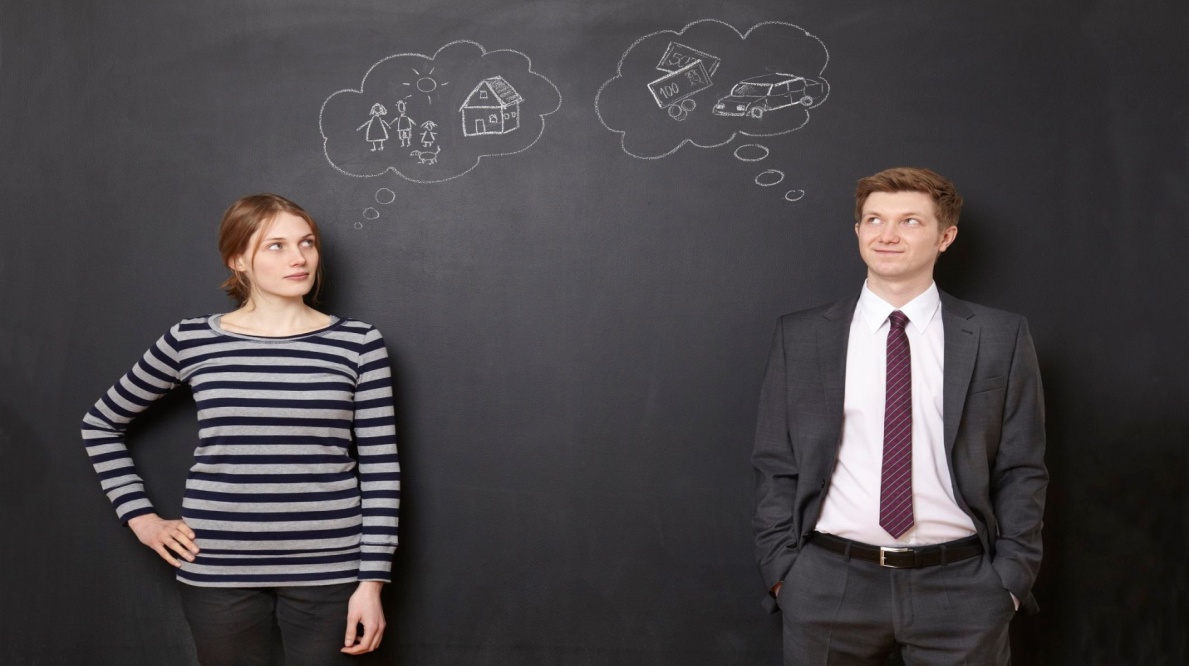 Адамның эмоциялық жағдайын бағалай отырып, біз оның нақты көңіл-күйіне сәйкес қарым-қатынасты дамытып, тереңдете түсуге мүмкіндік аламыз және өзіміздің, оның және төңірегіндегілердің мүдделеріне орай ол адамға тиімді психологиялық ықпал етудің жолдарын іздестіріп, пайдаланамыз.
Бөгде адамның тұлғалық дәрежесі жөнінде біз оның дене құрылымы, психологиялық және қылық-әрекеттік белгілері бойынша топшылаймыз. Бұл белгілер адамның сырт көрінісінен, киімінен, әрекет – қылығынан, сөзінен, бет әлпеті мен ым-ишарасынан байқалады. Адамның сырт көрінісі мен психологиялық бейнесі арасында тікелей де толық байланыс болмағанымен, бұлардың екеуі қандай да өзара ықпалды қатынаста. Әрқандай адам жөніндегі біздің бірінші пайымдауымыз осы сырт келбет пен сөз, қылық көрінісінен туындайды. Ғылым ежелден-ақ адам мінезі мен дене құрылысының өзара байланысты екенін дәлелдеген Э.Кречмер, У.Шелдон т.б.. Дене құрылымы ерекше бітіске ие болған адамдар, мінез жағынан да өзара ұқсамас. Осы тұрғыдан барша адамдар үш типке жатады: астеник, пикник, атлетик. Пикник типтес адамдар – көңілді, үйіршен, әңгімешіл, әрқандай қиыншылыққа жасымайды: астеник адамдар –көбіне тұйық, оңашаланғанды ұнатады, ұдайы ойға шомып жүреді; ал атлетиктер – ұстамсыз, дүлей келеді.
Адамның ішкі жан дүниесі оның сөзі мен тілінен айқын көрі неді. Қандай сөздер мен тіркестерді қолдануына қарап, сөз ырғағы мен әуенін талдай отырып, сөйлеу процесіндегі тыныстары мен жеделдігіне орай жеке адамның ерекшеліктерін байқаймыз.
Кейбір қатынастарға байланысты адамдардың психологиялық бейнесі тұрақты келеді де, көбіне айыспалы болады. Адамның сырт көрінісіне орай оның образы біршама өзгеріссіз сақталады.
Кейде кездейсок ұшырасқан адамымыз көптен таныс сияқты болып көрінеді. Ал тілдесе келе, оның әрекет – қылығына мән бере, тіпті басқа біреу екеніне көз жеткіземіз. Кейде, керісінше, алғашқыда танымасақ та, адамның мінез бітістерінен, әрекет – қылығынан бұрыннан бізге таныс белгілерді байқап, жақындасуға тырысамыз. Осыдан, біздің санамызда бекіген адам бейнесінде үлкен рөл ойнайтын – мінез бітістері, екінші орында – адамның сырт көріністері.
Адамның өзін-өзі тануы төңірегіндегілердің қабылджауы мен бағасына тығыз байланысты, кеңірек айтар болссақ, барша адамдардың өзара түсінісуіне тәуелді. Күнделікті тұрмыстық қатынастар тілдесу негізінде адамның психологиялық бейнесін түзу үшін келесі тәсілдер қолданылады: бітіс тану, алғашқы әсерлену, жаңалықты әсерлену, ықтималды болжай әсерлену, асыра сілтей әсерлену, жеке адамның бітістерді біріктіре әсерленуі (Р.С. Немов). Алғашқы әсер тәсілі бөгде адамды бірінші көргеннен қалыптасатын образды бекіту үшін қолданылады.
Ал енді жеткізіліп жатқан ақпараттағы адам қасиеттерінің тізімі молдау болып, мәлімет бөліктерін хабарлау барысында біршама уақыт үзілісі болса, алғашқы ақпарат соңында қарай ұмытылады. Бұл жағдайда алғашқы әсерленуге қарыс құбылыс – жаңалықты әсерлену тәсілі іске кіріселі, яғни талдауға түскен адамның образы ол жөніндегі ең соңғы мәліметке орай құрылады.
Ықтималды болжай әсерлену деп келесі құбылысты түсінеміз: адам миы болашақ оқиғаларды алдын ала болжастыру қабілетіне ие. Асыра сілтеу әсері адам жөніндегі алғашқы бағаның кейнгілеріне күшті ықпал етуінен пайда болады. Мұндай әсерден бірінші берілген мінездеме қатып қалған, өзгермес күйге түседі.
Психологиялық бейне жасауда ең қүрделі де маңызды тәсіл-жеке адамның бітістерді біріктіре әсерлену құбылысы. Оның мәні мынада: әрбір адам сан-қилы тұлғалармен көп мәрте кездесе жүріп, қабылдау және бағалаумен жадында олардың сырт көрінісі, психологиялық және әрекет-қылығы туралы пайымдау бекітеді.
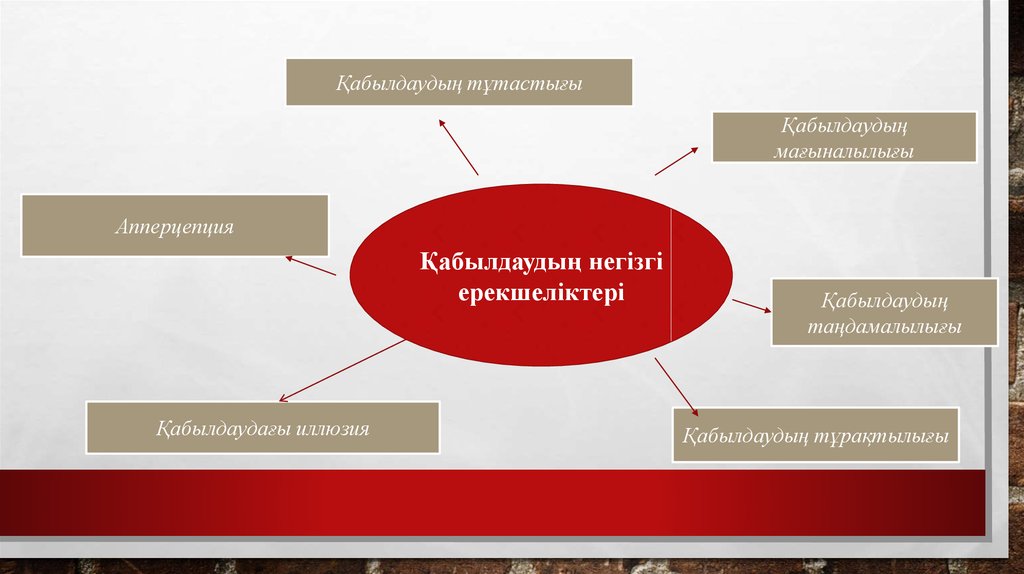 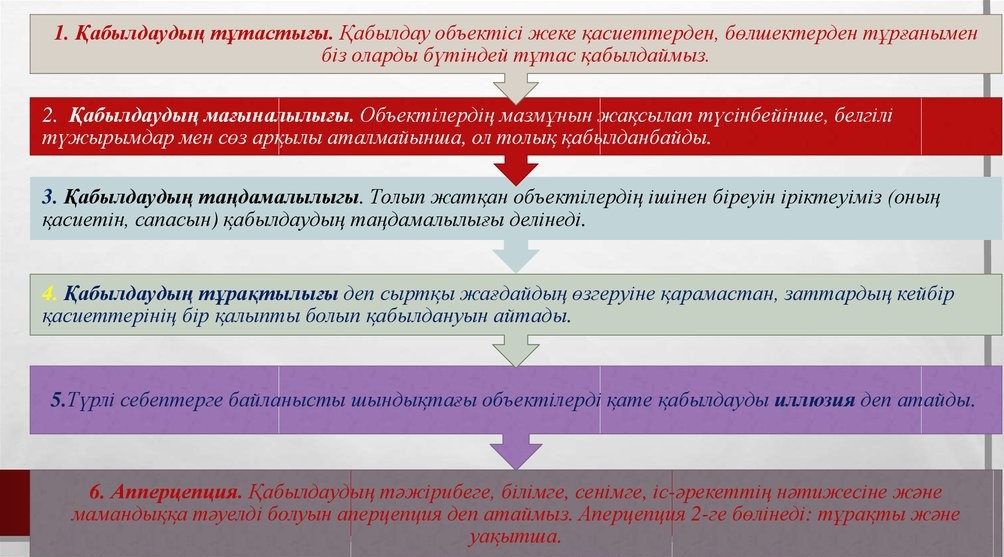 Психологиядағы қабылдау
Психологиядағы қабылдау – сезімдер тікелей әсер еткен кезде психикадағы заттар мен құбылыстардың сипаттамалық қасиеттерін көрсету процесі. Ұзақ уақыт бойы сезім мен олардың қабылдаудағы маңызы туралы пікірталас болды. Ассоциативті психология психиканың негізгі элементтері ретінде сезімді түсіндіреді. Философия сезімнің сезімге негізделгені туралы идеяны сынға алды.ХХ ғасырда психологияда кейбір өзгерістер орын алды, қабылдау енді атомдық сенсорлық сезім жиынтығы ретінде қарастырылмайды, бірақ ол құрылымдық және интегралдық феномен ретінде түсінікті болды. Психолог Дж. Гибсон қабылдауды әлемнен ақпарат алудың белсенді процесі ретінде қабылдайды, ол қабылданатын ақпараттарды нақты зерттеуді қамтиды. Осылайша, бұл процесс адамға оның мұқтаждықтарына байланысты қоршаған әлемнің қасиеттерін көрсетеді және нақты нақты жағдайдағы мүмкін әрекетін көрсетеді.
Басқа психолог У.Нессер психологиядағы қабылдау – бұл әртүрлі объектілер схемалары мен осы әлемде бар барлық әлемнің схемалары негізінде іске асырылатын сыртқы әлемдегі объектілерден ақпарат алу үдерісі. Бұл схемалар тәжірибе барысында алынады, сондай-ақ туа біткен тақырыптар да бар. Ұқсас ойды қабылдаған мәліметтерді санаттау процесі, яғни объектілердің белгілі бір санатына жатқызылған объектілерді тағайындау процесі деп санайтын когнитивтік психологияның адвокаттары өткізді. Кейбір санаттар туа біткен – бұл қоршаған табиғат туралы және бала белгілі бір санатқа жататын ең жақын тақырыптар туралы ақпарат,бірақ пәндер жататын санаттар бар, олардың білімі тәжірибеде алынады.
Адамның ақыл-ойында анализаторға тікелей әсер ету арқылы жүзеге асырылады.
Қабылдау әдістері әсер ететін жүйеге байланысты. Қабылдау арқылы адамдар өздеріне не болып жатқанын және әлем оларға қалай әсер ететінін түсінеді.
Бұл процесс бұрын кейбір сезімнің жиынтығы немесе жеке қасиеттердің қарапайым қауымдастығының салдары ретінде сипатталған. Дегенмен, психологтардың қабылдауды қабылдайтын бөліктері сенсорлық танымның нәтижесі ретінде пайда болатын сезім жинағы ретінде қалдырылады, ол сапалық, локализация, күш және басқа да қасиеттердің субъективті тәжірибесі ретінде түсіндіріледі.
Мұндай анықтама дұрыс емес, сондықтан замандастар бұл процесті интегралдық объектілердің немесе құбылыстардың көрінісі ретінде сипаттайды. Ол маңызды емес ынталандырулардан ауытқып, ең маңызды ынталандырғышты (пішін, түс, салмақ, дәм және т.б.) бір мезгілде ажыратады. Ол сондай-ақ маңызды сипаттамалар топтарын біріктіреді және белгілердің қабылданған кешені субъекттің белгілі білімдерімен салыстырады.
Перспективті қарым-қатынас және оның механизмдері
Жеке адамаралық қарым-қатынастың пайда болуы және табысты іске асырылуы, егер де қатысушылар арасында өзара түсініктік болғанда ғана мүмкін. Өзара түсініктіктің болуы, бір жағынан, басқаның мақсат-мүддесін, мотивтен, бағдарын түсіну, екіншіден түсіну ғана емес, сол мүдде, мотивтен, бағдарлы қабылдау, бөлісу түрінде көрінеді.
Осы екі жағдайда да қарым-қатынасқа түсушінің басқа адамды қабылдауының маңызы өте зор, яғни қарым-қатынастың үшінші құрамды бөлігі перцептивті жағы туралы айтылып отыр. Әлеументтік психологияда әлеументтік перцепция ұғымы кең мағынада: перцептивті процестердің әлеументтік детерминантасы деп қолданылады. Бұл терминді 1947 ж. алған енгізген Дж Брунер. Бірақ әлеументтік перцепция онымен шектеліп қоймайды. Қарым қатынас туралы сөз қозғағанда, жалпы әлеументтік перцепция туралы емес, соның ішіндегі жеке адамаралық перцепция туралы емес, соның ішіндегі жеке адамаралық перцепция, жеке адамдардың өзара қабылдауы туралы айтылады. Сонымен бірге адамдардың «қабылдауы» деген термин де онша дәл емес, бұл жағдадйда адамдардың бір бірін тануы, түсінуі деген ұғым тұрғысында қарастырылып отыр.
Адамды тану ұғымы сыртқы пішінін ғана қабылдаумен қатар, оның өзін ұстауы, мақсат мүдделері, ой, қабілеттері, эмоциялары, бағдарлары тұрғысында өзіндік ой елестерінің қалыптасуын қамтиды. Және де қарым қатынасқа түсушілер арасындағы эмоциялық қатынастардың пайда болуы да қамтылады.
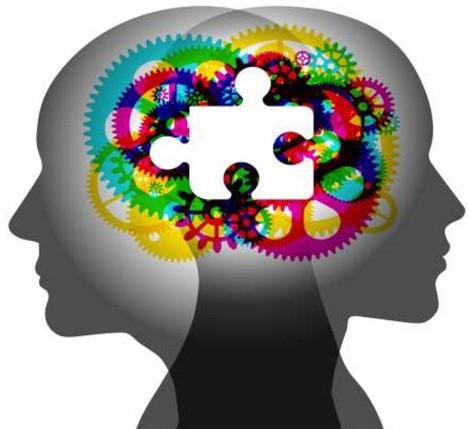 Сонымен әлеументтік перцепция адамның сыртқы бәлгілерін қабылдау, оны жеке тұлғалық психологиялық сипаттамаларымен сәйкестендіру, талдап түсіну, соның негізінде келешектегі іс-әрекеттерін болжау деген пікірге жақын.Әлеументтік перцепцияның төрт функциясы бар: өзін-өзі тануы, қарым-қатынас партнерін тануы, өзара түсініктік жағдайында бірлескен іс-әрекет пен эмоциялық қатынастардың іске асырылуы. Әлеументтік перцепцияны қарастырғанда екі мәселеге көңіл аудару қажет-қабылданатын адамның (субъект) психологиялық және әлеументтік ерекшеліктерін зерттеуге, екіншіден жеке адамарлық бейнелеу механизмдердің талдауына.
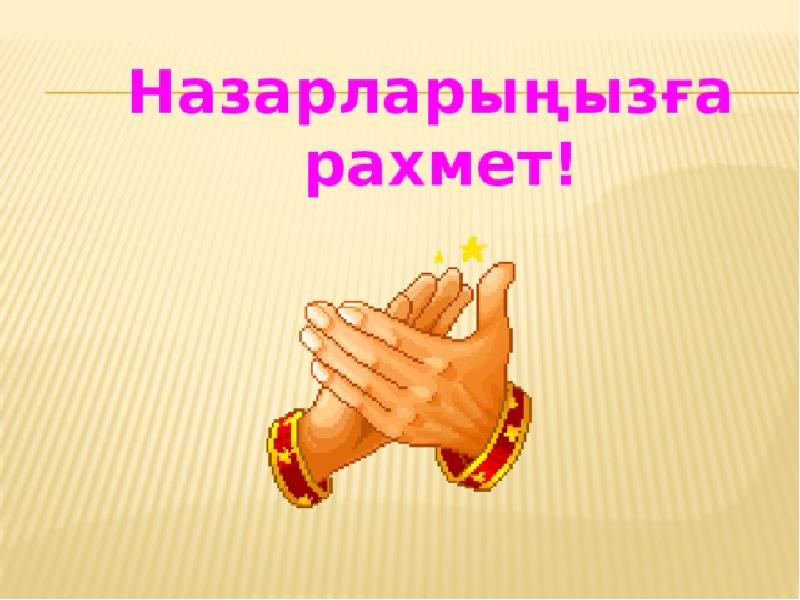